Развитие творческой одаренности и формирование социально-коммуникативных способностей дошкольников посредством театрализованной деятельности
Педагог-психолог:  Полетаева Т.В.
Д/с №246 ОАО «РЖД»
«… Таланты будущих поколений могут быть охраняемы только путем развития и воспитания юных талантов; для этого же необходимо их раннее узнавание».
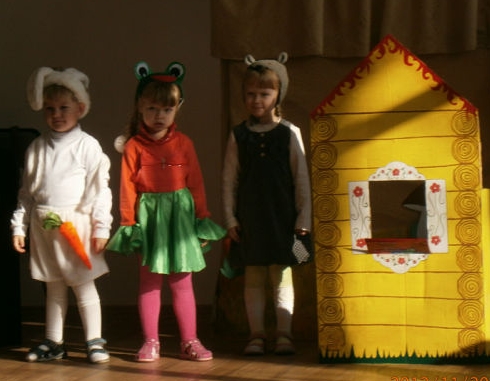 Г. Ревеш
Одаренность детей дошкольного возраста рассматривается как интегральная личностная характеристика, включающая:  - познавательную потребность (когнитивный компонент),  - высокий уровень развития интеллектуальных и творческих способностей (интеллектуальный и креативный компоненты). Взаимосвязь этих компонентов является важным моментом в становлении нестандартно мыслящей и творческой личности, обеспечивает полноценную социализацию личности одаренного ребенка.
Для создания благоприятных условий  проявления признаков одаренности воспитанников, необходимо раннее выявление их творческих возможностей и способностей, развития и саморазвития личности, способной к оптимальной творческой самореализации.
Признаки высокого творческого потенциала у детей                            в раннем детстве по К. Тэкэксу:  - Способность следить одновременно за двумя или больше происходящими вокруг событиями. - Любопытство. - Способность прослеживать причинно-следственные связи и делать выводы. - Отличная память. - Большой словарный запас. - Высокий порог отключения (трудные вопросы и ситуации не вынуждают их отключаться, они нетерпимы, когда за них решают и им подсказывают). - Высокая избирательная концентрация внимания. - Упорство в достижении цели в сфере, которая интересна. - Высокий уровень притязаний в этой сфере.
Принципы работы по развитию               творчески одаренных детей:    - принцип развития детского творчества, воображения на всех этапах обучения и воспитания дошкольников.    Творчество – наиболее содержательная форма психической активности, в которой эмоциональная насыщенность процесса детского творчества влияет на структуру личности ребенка.
- принцип оптимального педагогического взаимодействия, сотрудничества с воспитателями и родителями.    Воспитатель осуществляет руководство разных видов деятельности дошкольников, есть возможности и благоприятные условия для изучения эмоционального благополучия, внутреннего душевного комфорта дошкольников – их психологического здоровья.
Методы исследования детей с целью       выявления признаков творческой одаренности: - Метод наблюдения (младшая группа). - Методика «Лесенка» для изучения самооценки ребенка; - Методика исследования тревожности ребенка; - Методика «Диагностика природной памяти»;  - Методика изучения личности; - Методика изучения творчества ребенка,  тест на креативность; - Методика определения уровня развития творческих способностей; - Игровой тест «Три слова» для оценки творческого воображения; - Методика моделирования сказок.
Методика «Лесенка» для изучения                  уровня самооценки ребенка
Средняя группа
Подготовительная группа
Методика исследования тревожности ребенка
Тест креативности Вильямса
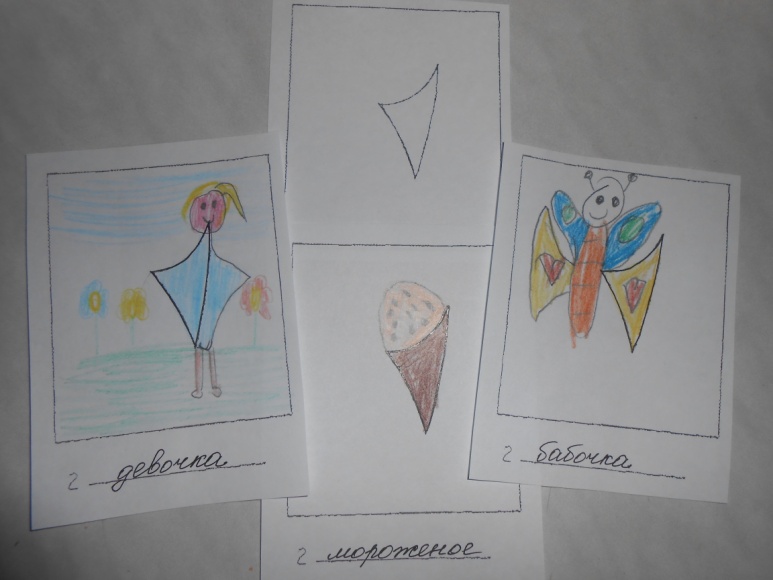 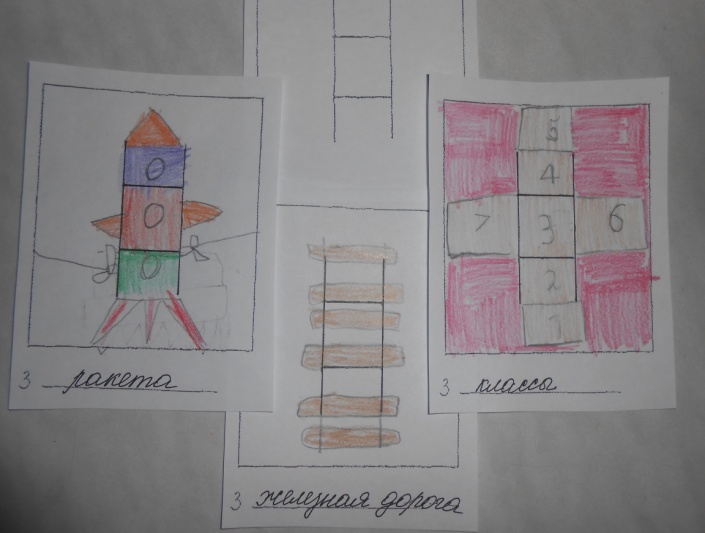 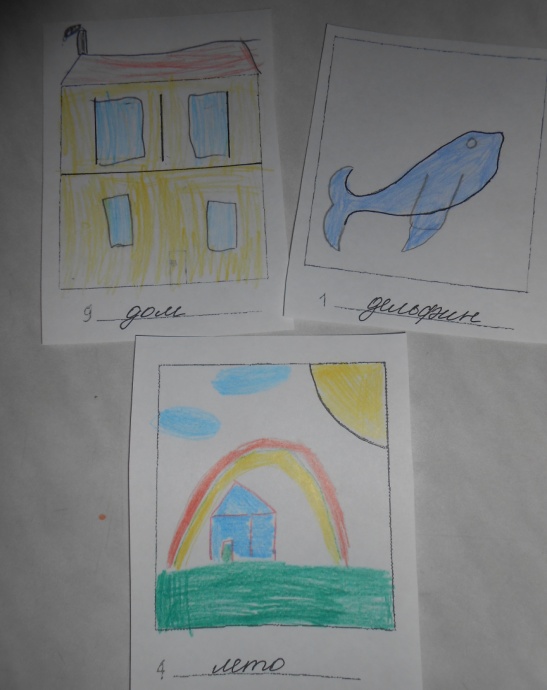 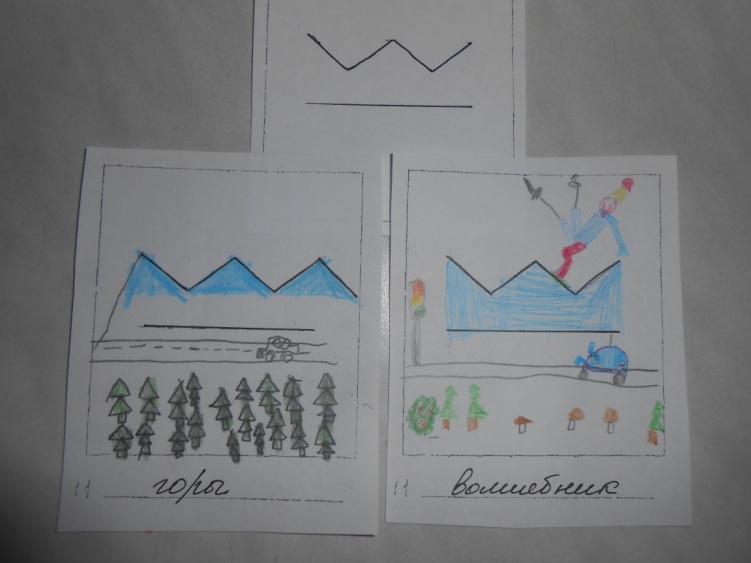 Театрализованная деятельность предполагает активность, свободу творческого самовыражения, атмосферу доверия и эмоциональной близости и становится средством для развития творчески одаренных детей.
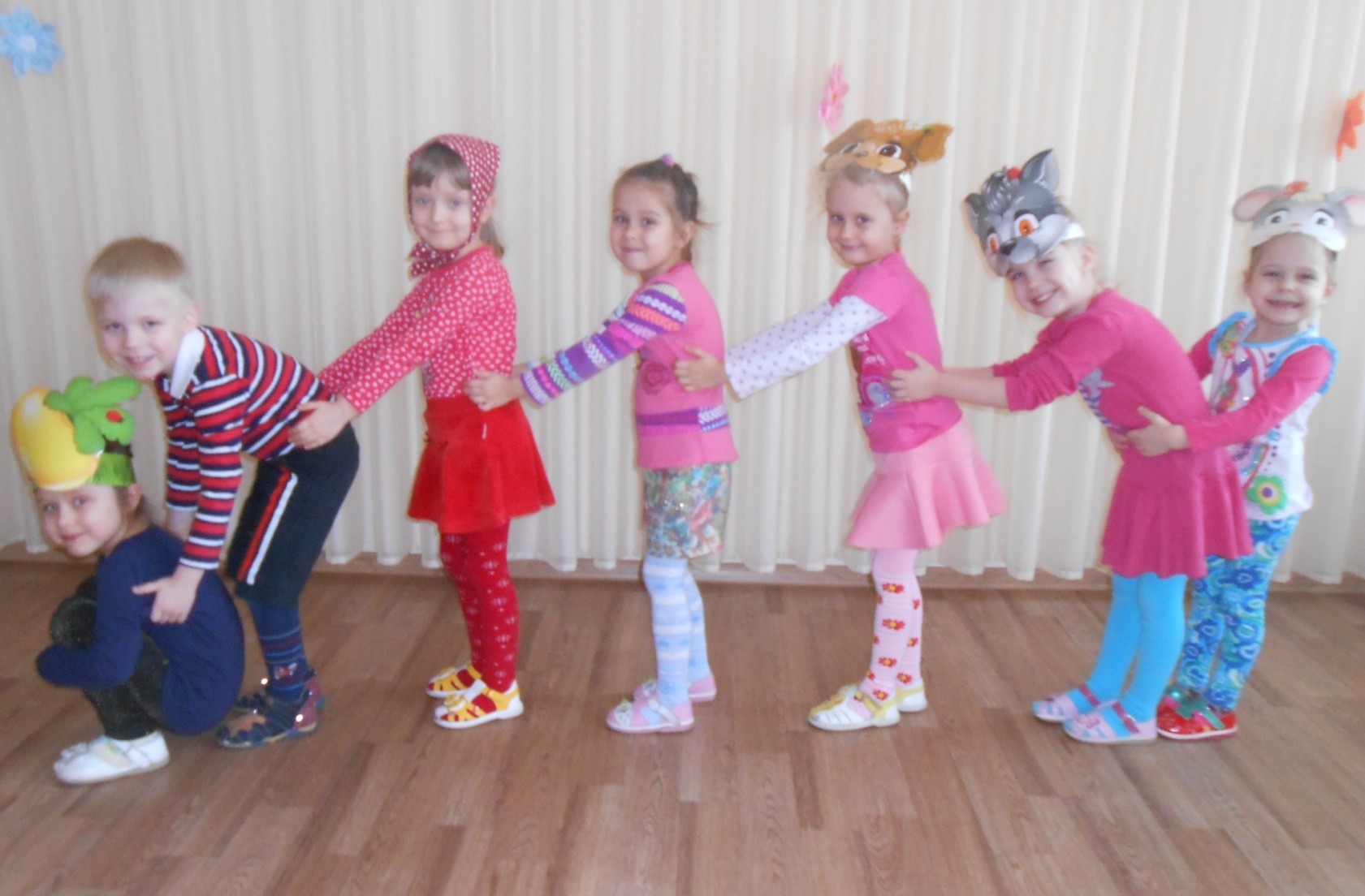 Цель работы:
- Развитие структурных компонентов одаренности детей, способствующих социальному становлению 
дошкольника, успешной реализации его интеллектуально-творческого потенциала, а также созданию оптимального психологического климата дошкольников.
- Создание детской театральной группы.
Задачи:                 
Ознакомить детей с разными видами детских театров: театр масок, настольный театр, пальчиковый театр, теневой театр, театр «Би-ба-бо», кукольный театр за ширмой. Обучить приемам манипуляции детских театров различных видов.
Познакомить с понятиями «эмоции», «пантомимика», умение распознавать эмоциональные состояния других. Развивать эмоционально-творческий потенциал дошкольников.
Поддерживать стремление к дружеским контактам в совместных играх-драматизациях, создавать благоприятные условия для развития коммуникативных способностей.
На основе театрального творчества расширять у дошкольников общую осведомленность об окружающем мире, формировать определенный элементарный опыт профессиональных действий, железнодорожному транспорту, труду железнодорожников через театрализацию.
Развивать интерес к изготовлению декораций, костюмов, настольных театров своими руками.
Формировать умение принимать критику без обид, а так же способности находить недостатки в собственных суждениях, оценках. 
Формировать независимость мышления, то есть находить собственные решения, открыто излагать смелые идеи, гипотезы. Развивать воображение, фантазию в сочинении собственных сказок методом моделирования.
Развивать умение адаптироваться к людям, правильно воспринимать и оценивать их самих и их поступки, взаимодействовать с ними и налаживать хорошие взаимоотношения в различных социальных ситуациях.
Вовлекать родителей в совместную работу, создавая радостную атмосферу совместного с ребенком творчества.
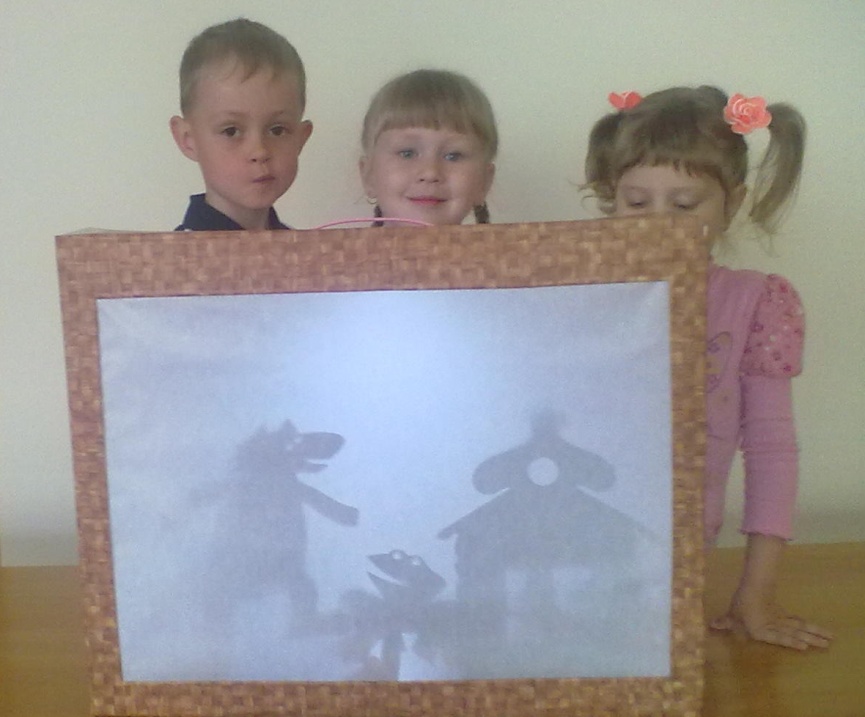 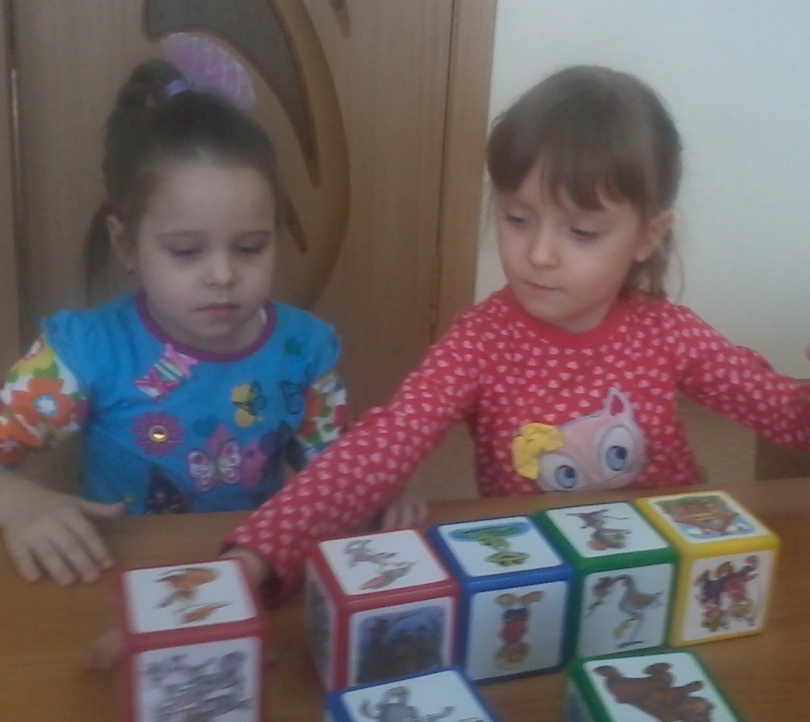 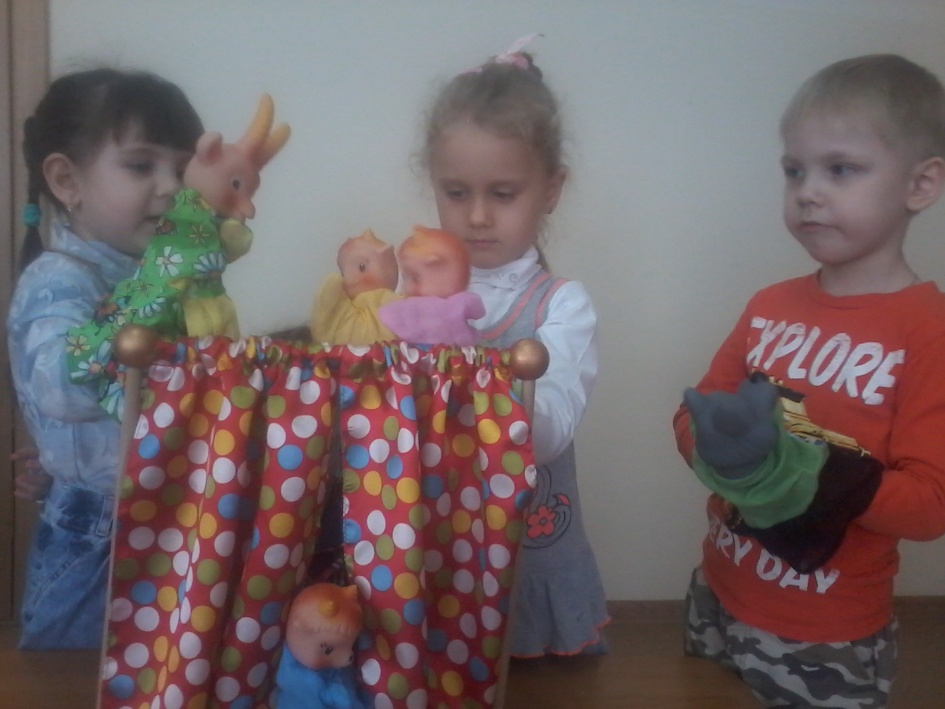 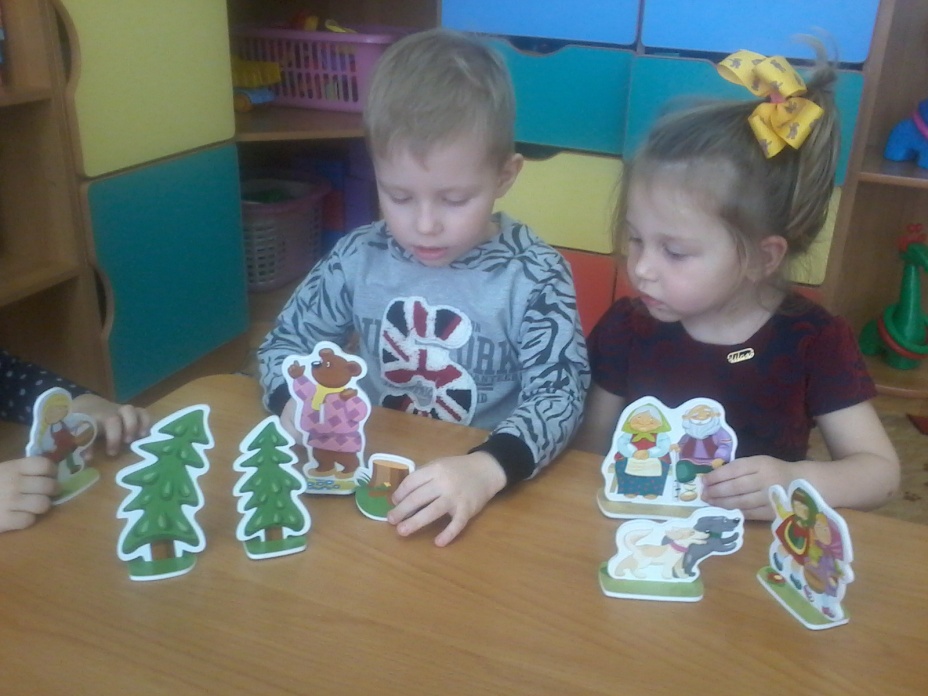 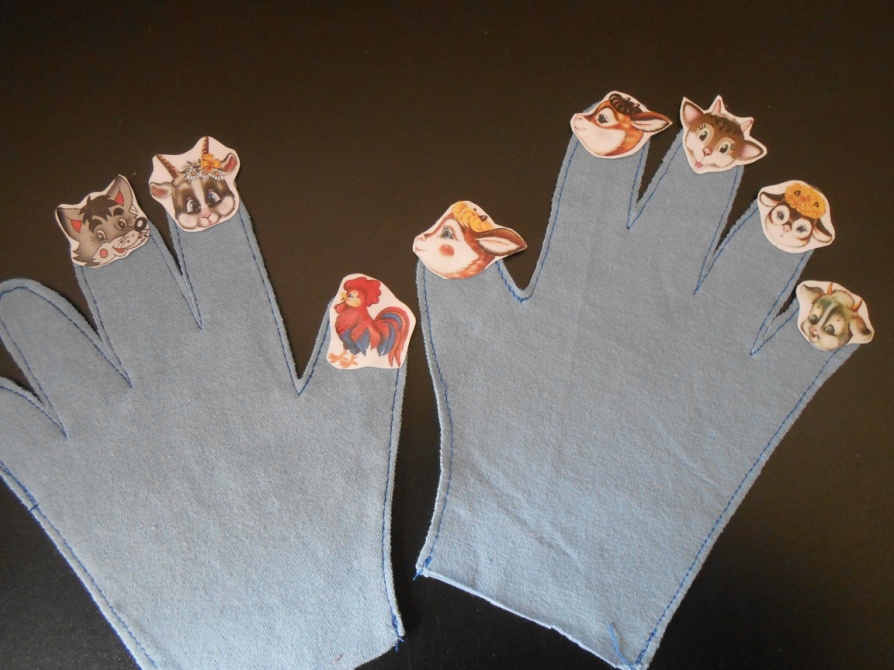 Пальчиковый театр 
    «Волк и козлята»
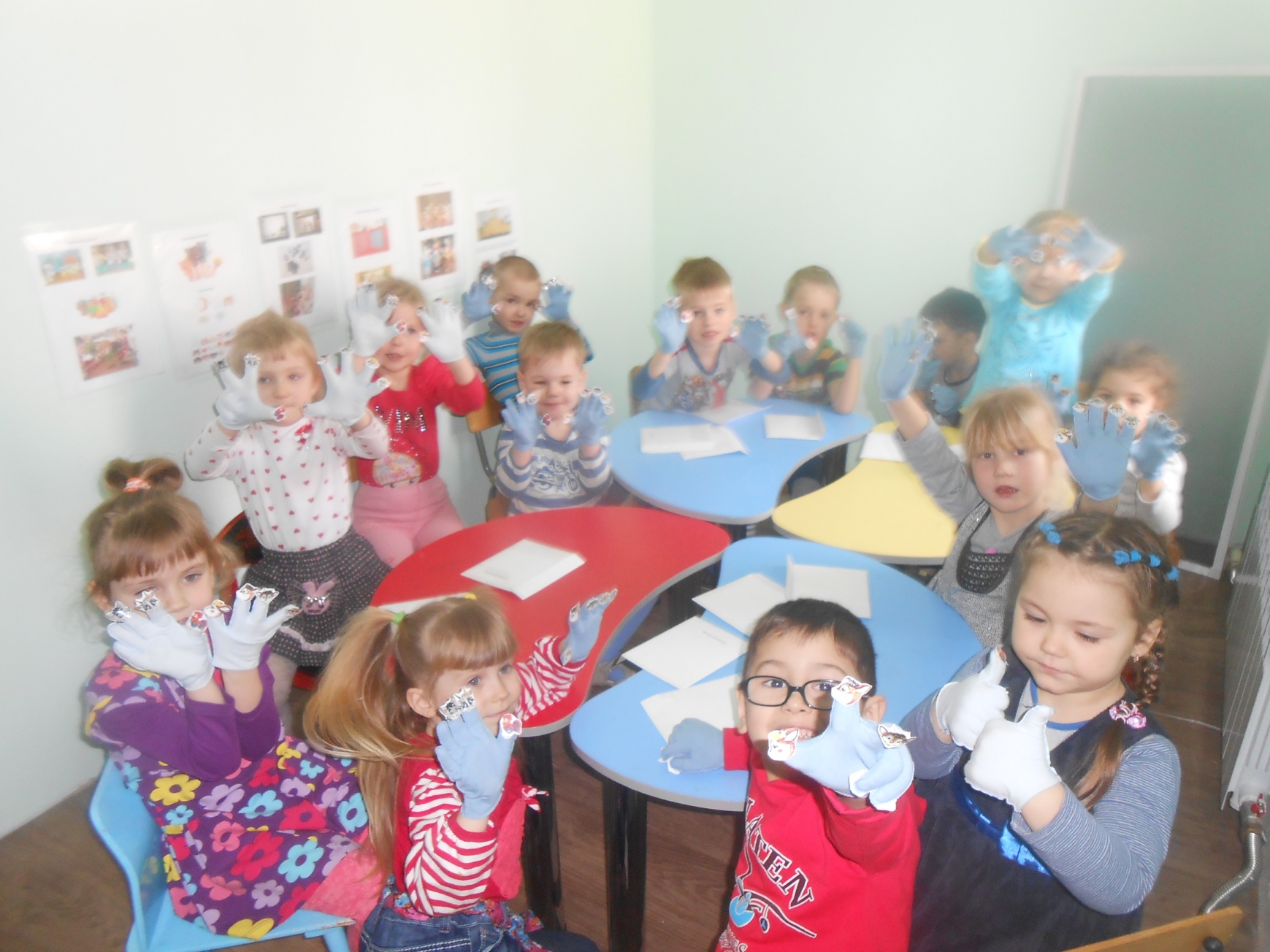 Этюд 
   «Потеряли котятки 
  на дороге перчатки…»
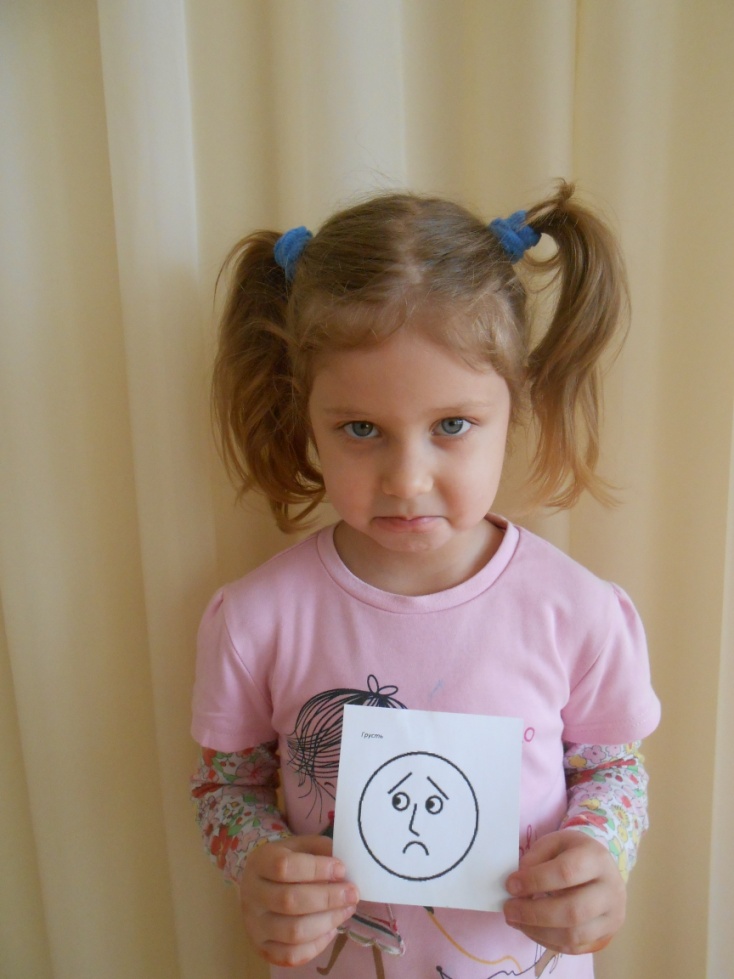 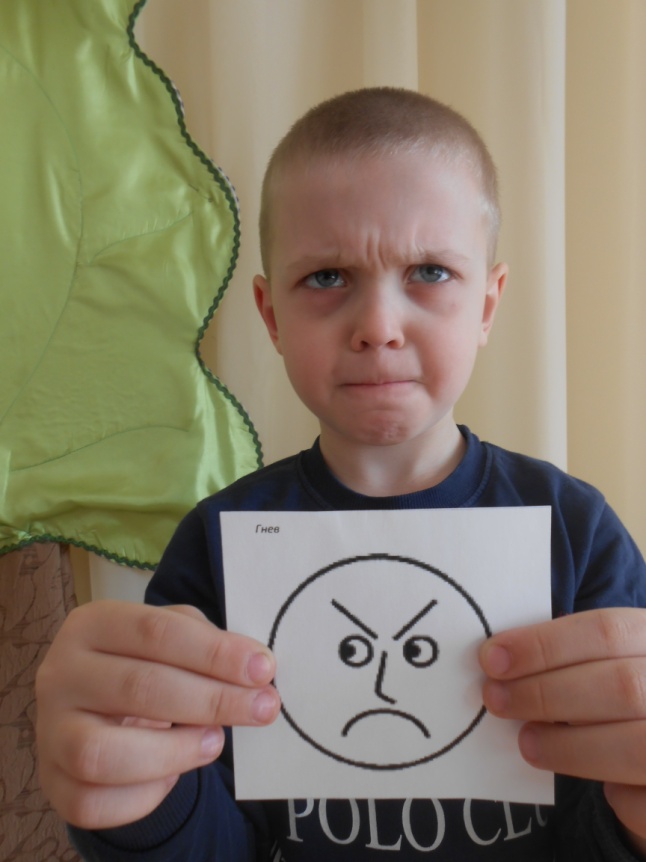 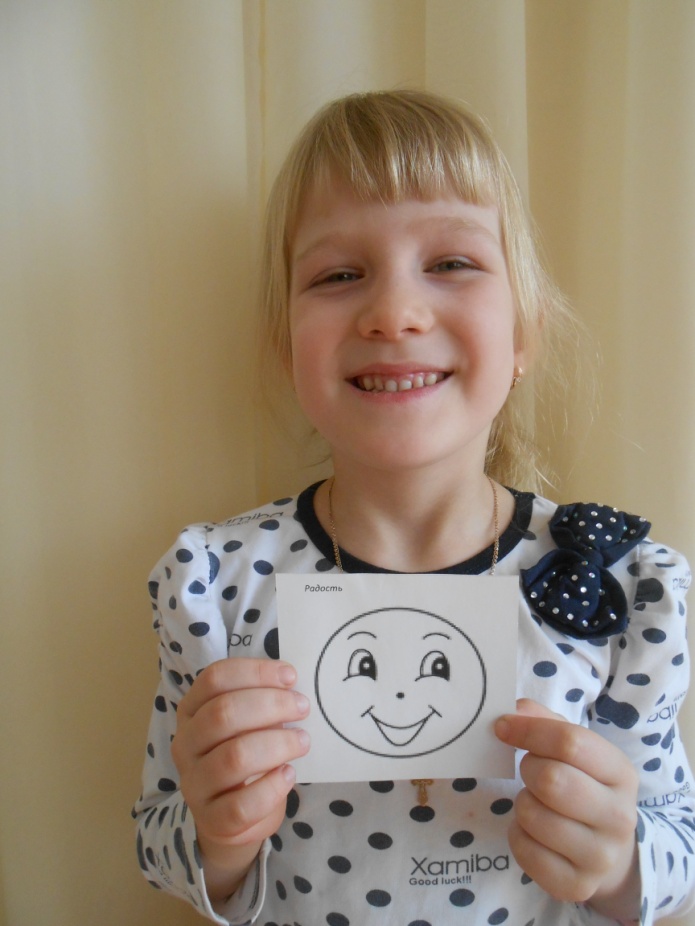 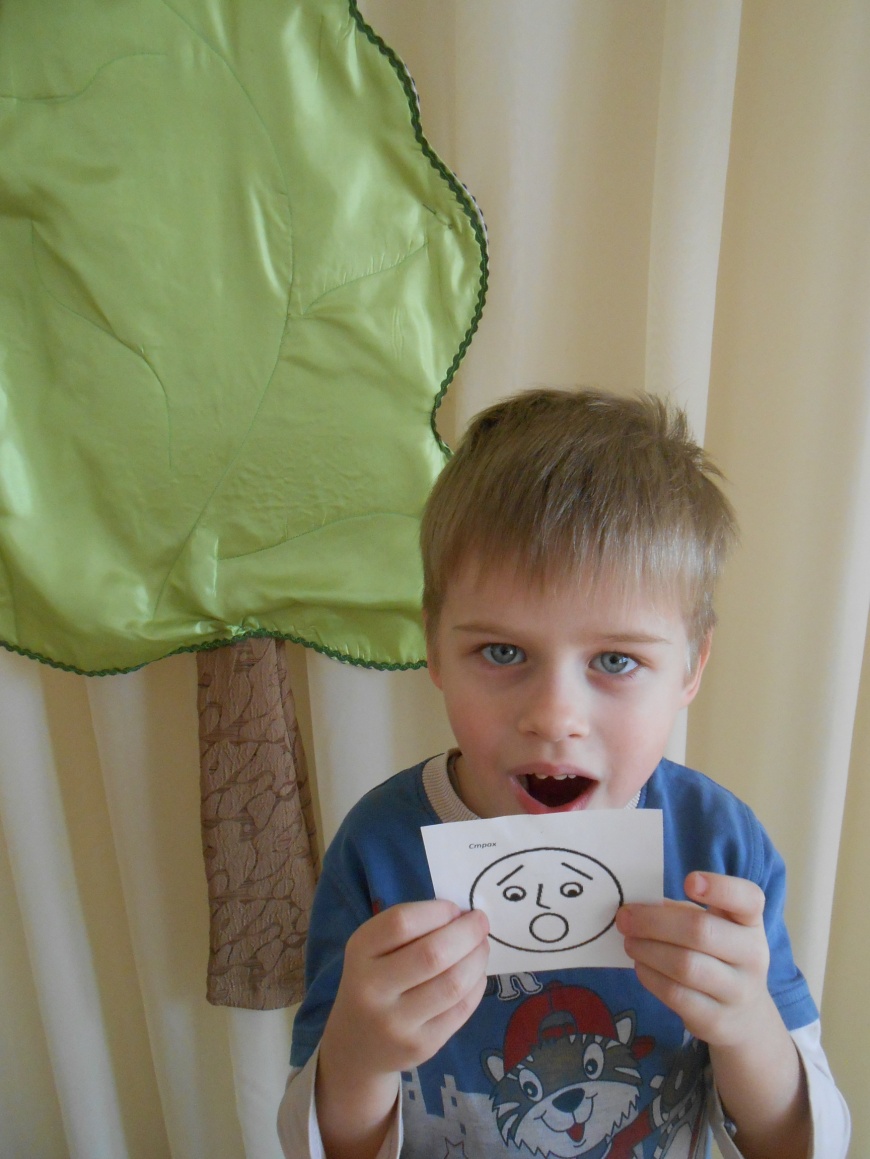 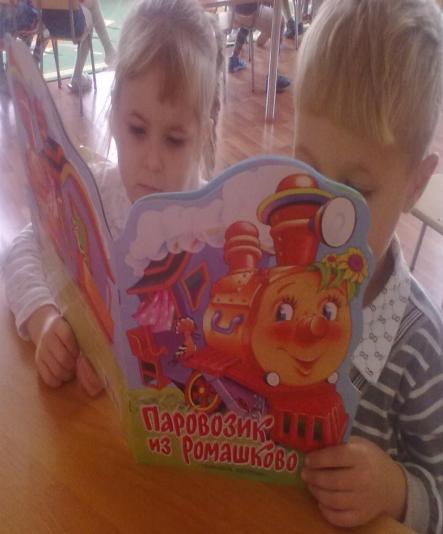 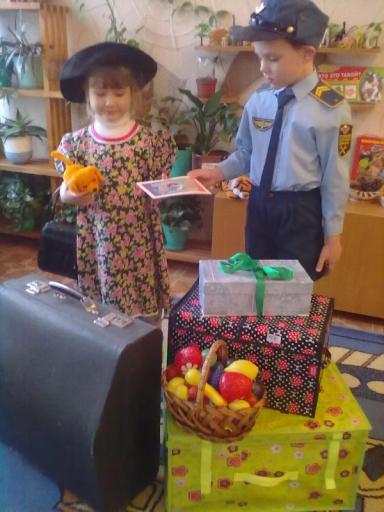 «Паровозик
Из Ромашково»
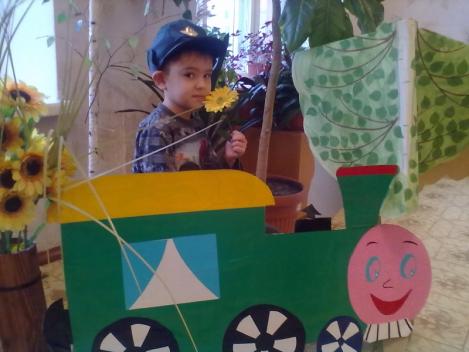 «Багаж»
Моделирование сказок
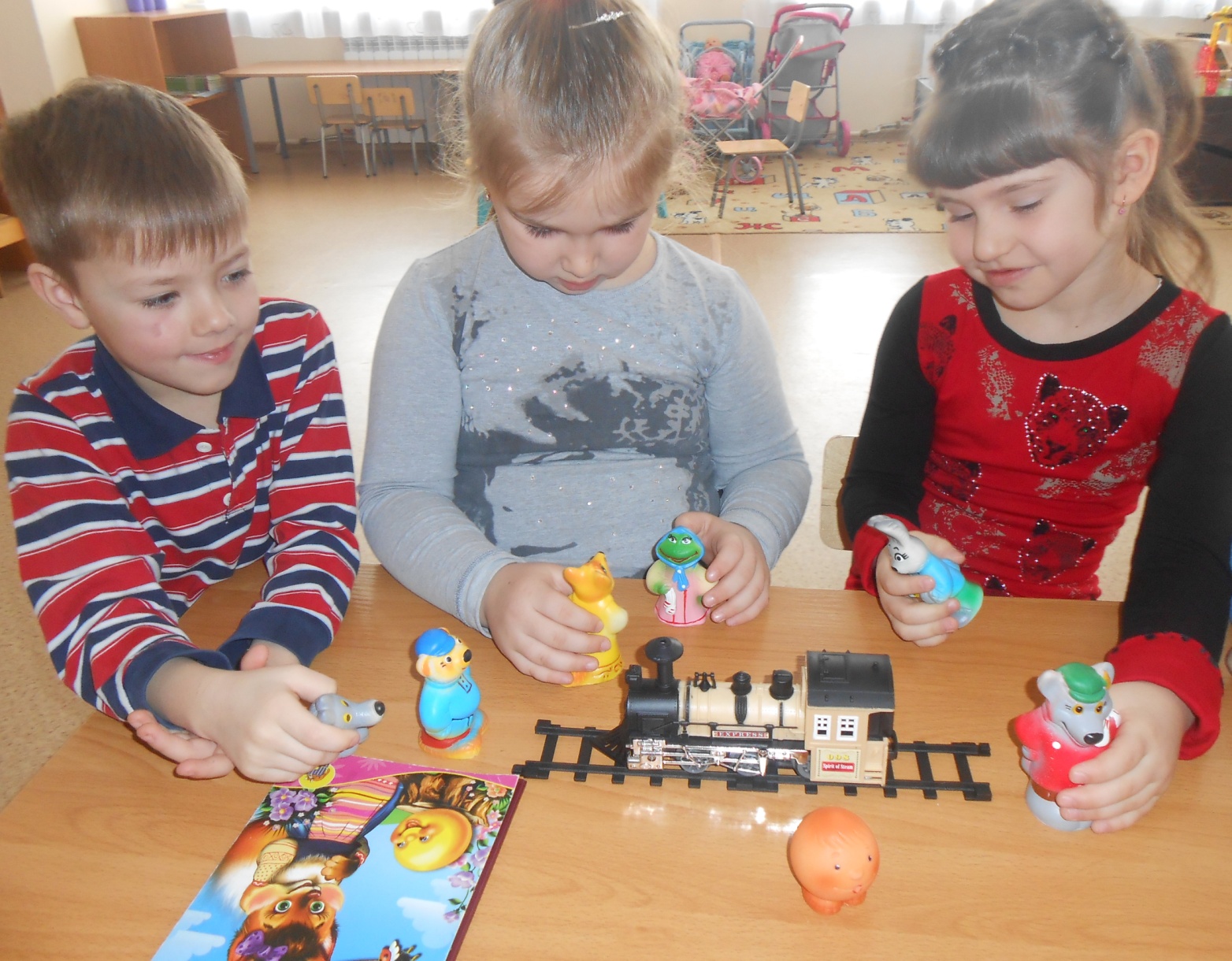 Моделирование сказок
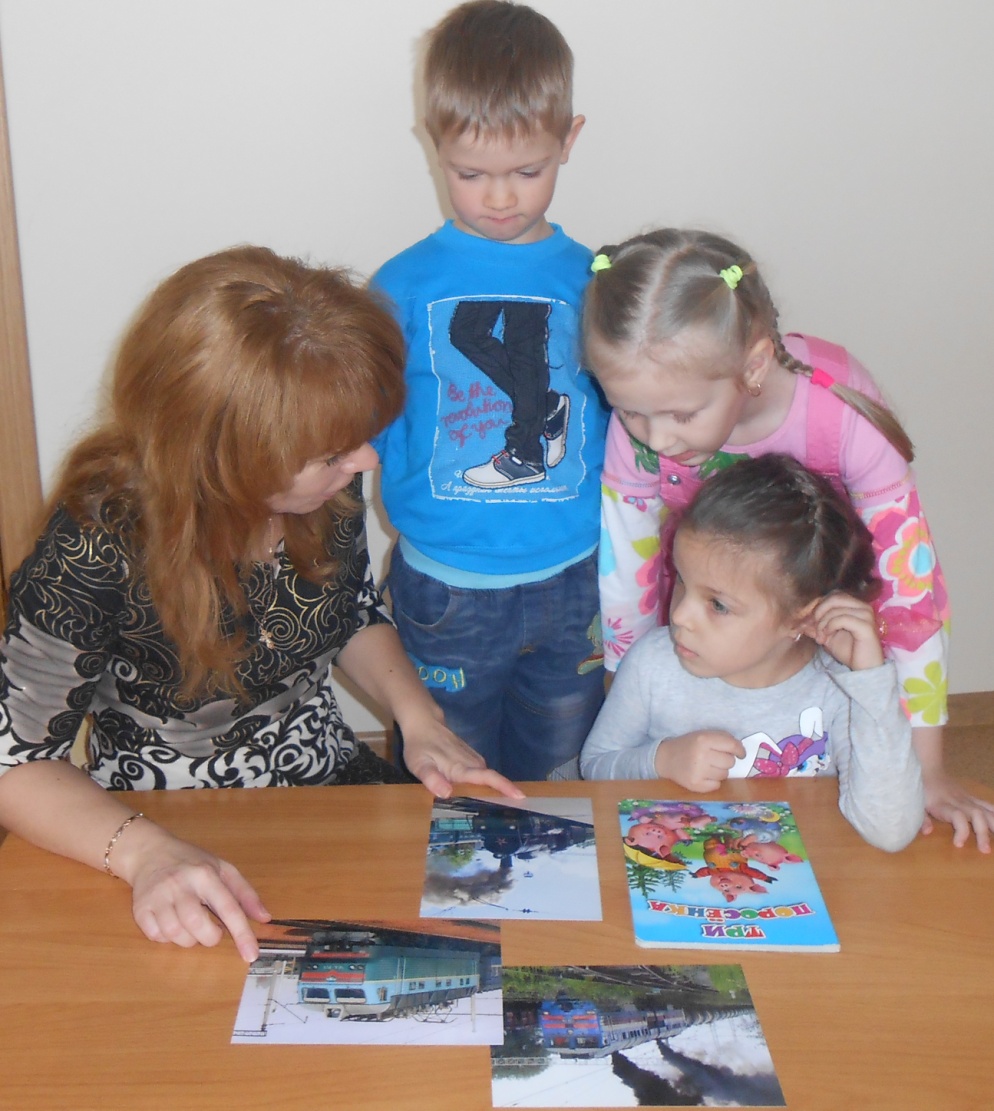 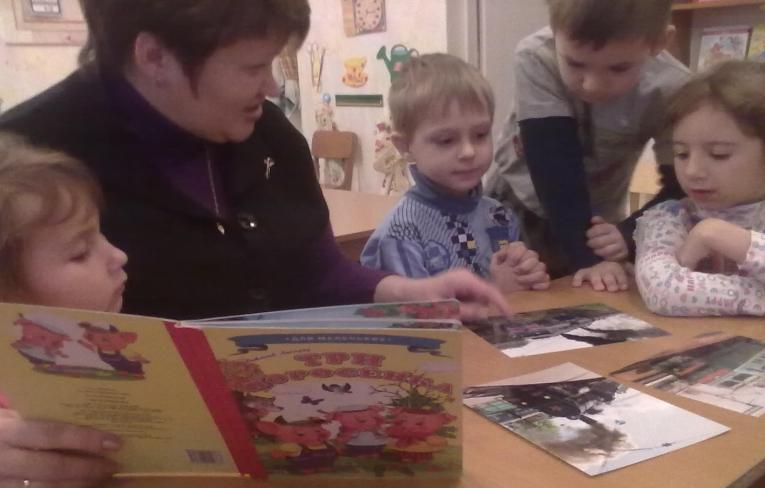 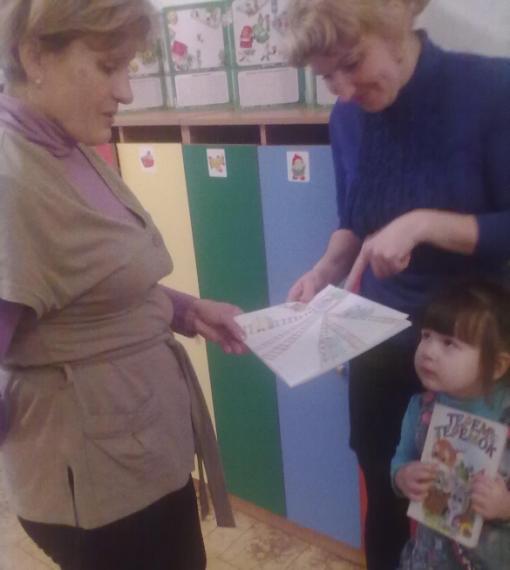 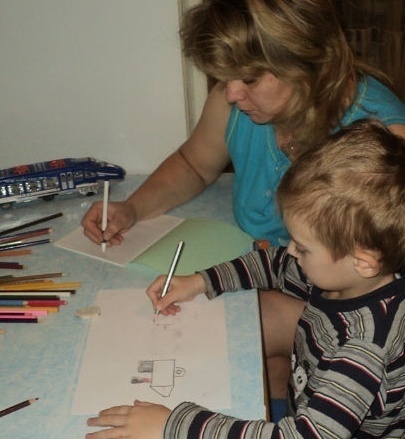 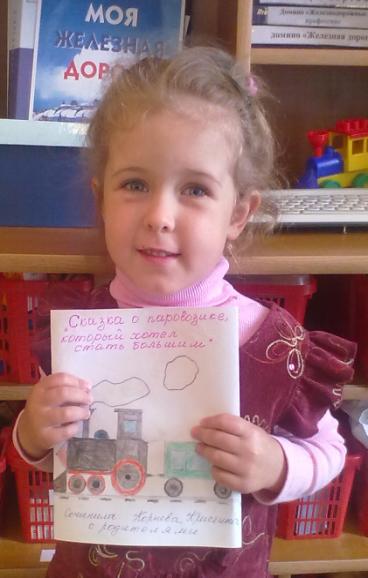 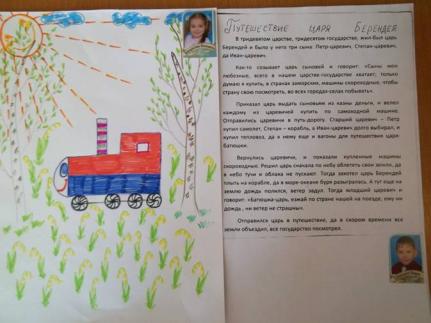 Совместная работа родителей с детьми
Изготовление театра теней «Теремок»
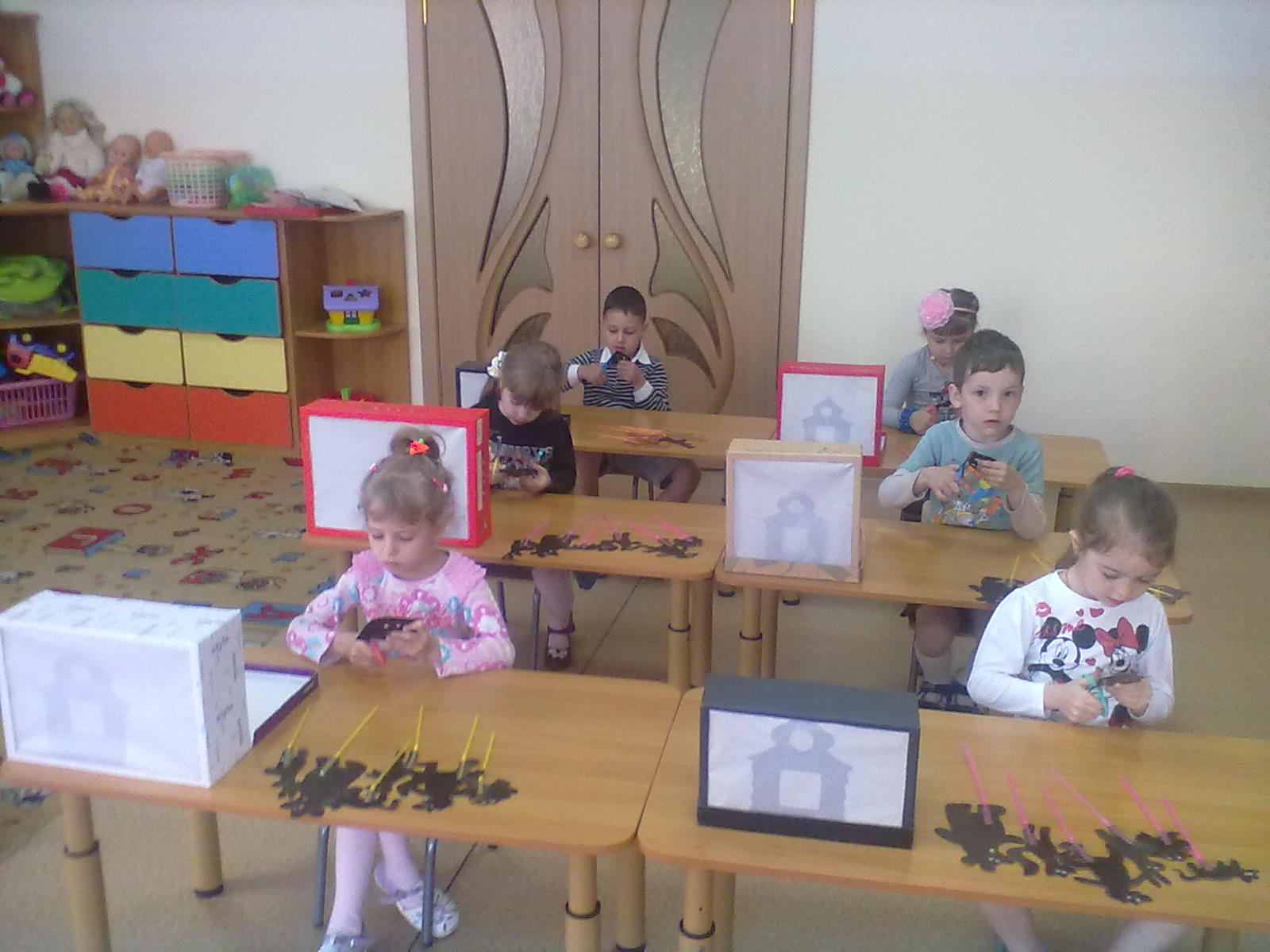 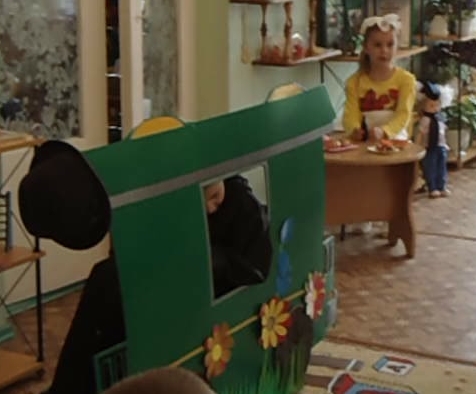 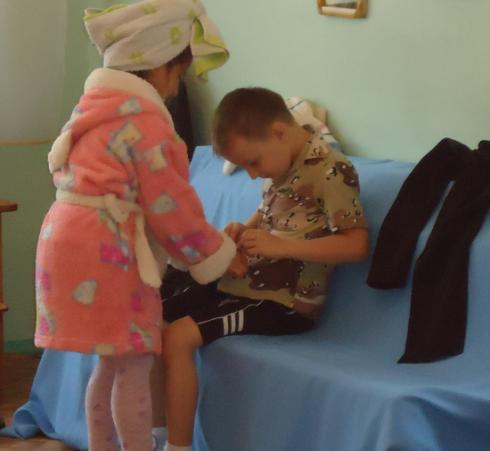 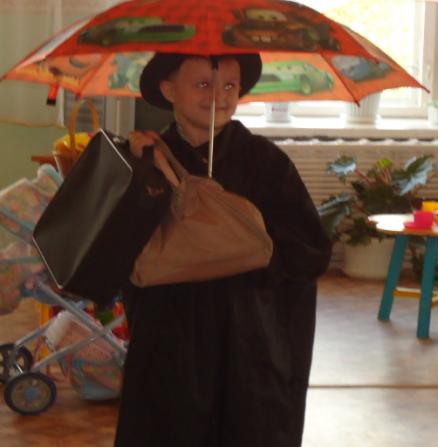 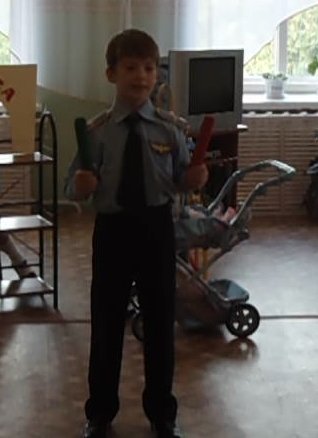 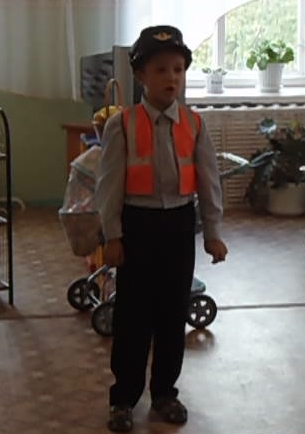 «Вот какой рассеянный»
«Как семеро козлят пошли в детский сад»
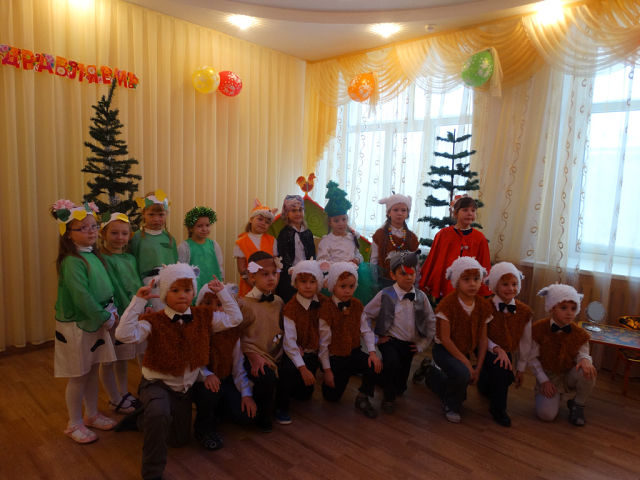 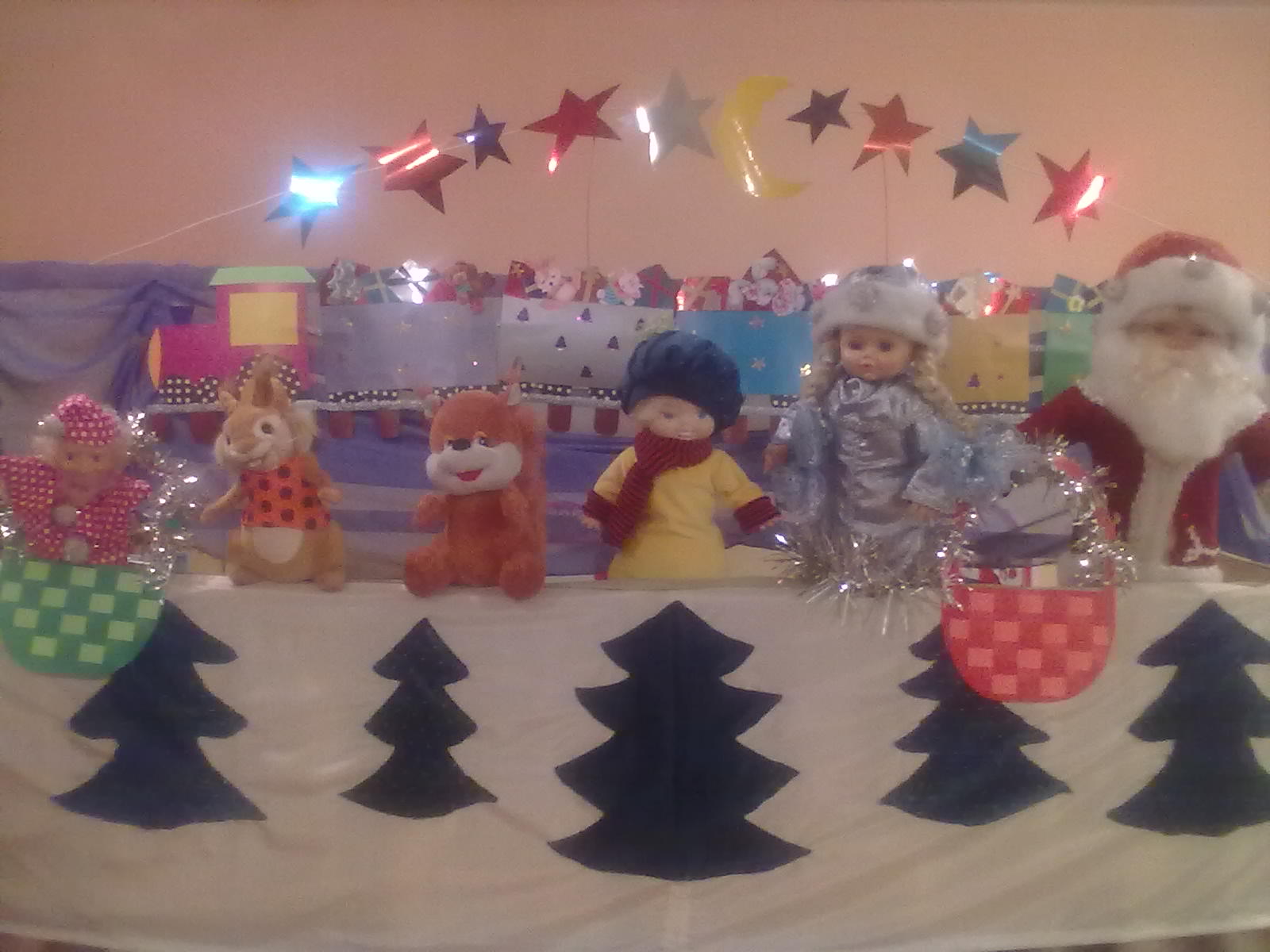 Кукольный театр 
«Новогодний поезд 
      из Куралесья»
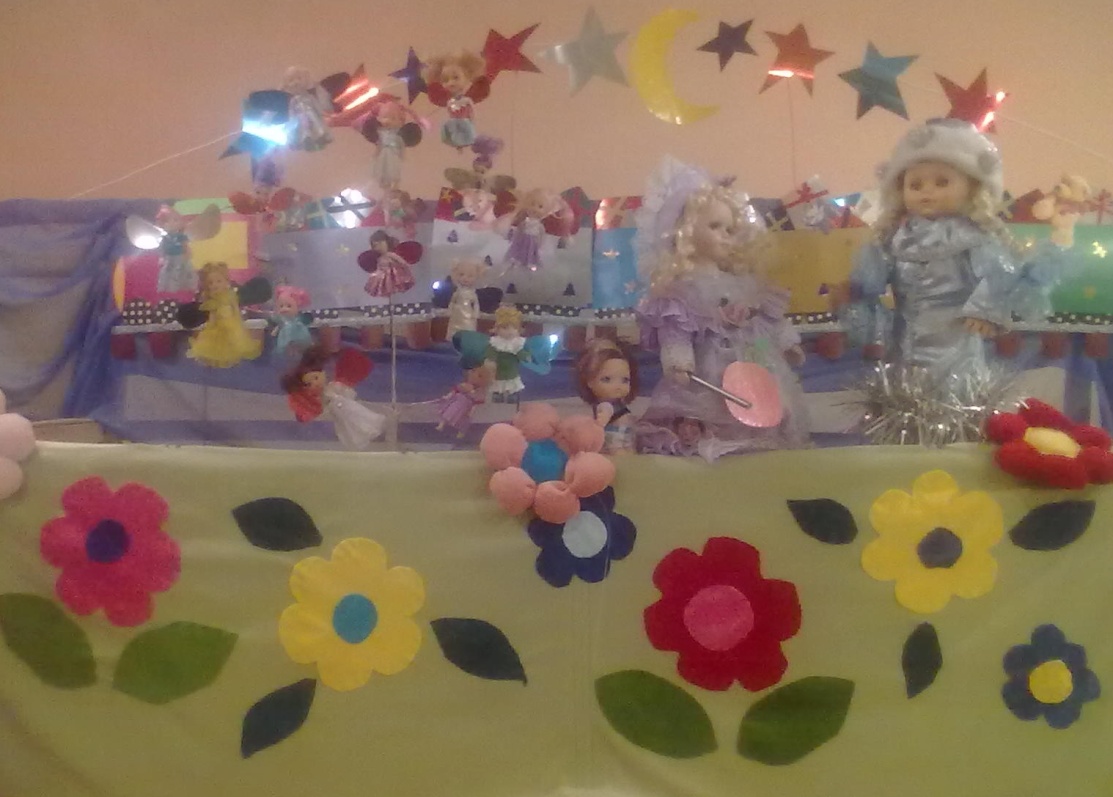 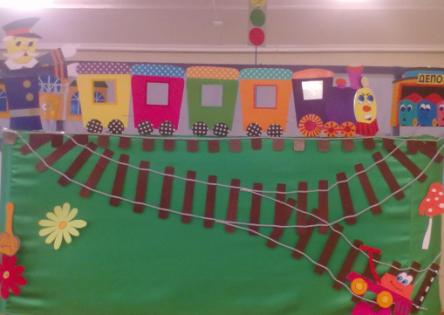 Театр для детей:
«Сказка о паровозе
 Трубочисте и 
непослушном вагоне»
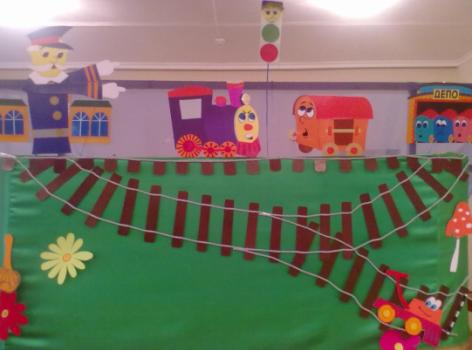 Ожидаемые результаты:

    - В ходе театрализованной деятельности, проводимых методик, обнаружилось достаточное повышение творческой одаренности у детей, а также значительное повышение интереса воспитателей и родителей к результатам этой работы.
  - Ребенок часто высказывает много разных соображений по поводу конкретной ситуации; способен по-разному подойти к проблеме или к использованию материалов; изобретателен в творческой деятельности, способен продуцировать оригинальные идеи или находить оригинальный результат.
   - Ребенок избирает средства общения, нацеленные преимущественно на мирное урегулирование конфликта: смягчение противостояния, учитывая интересы «детского общества»; при урегулировании напряженной обстановки проявление находчивости в поисках путей позитивного разрешения конфликта; прекращение ссоры, поиск наиболее адекватных путей её разрешения.
   -  Выступление перед аудиторией формирует у детей уверенность в себе, опыт социальных навыков поведения, способствует развитие у дошкольников всех компонентов речи.